資料１
大阪府中央卸売市場事業会計の経営状況（令和５年度）
１．事業者（令和５年度末）
２．取引状況
(1) 取扱数量
(2) 取扱金額
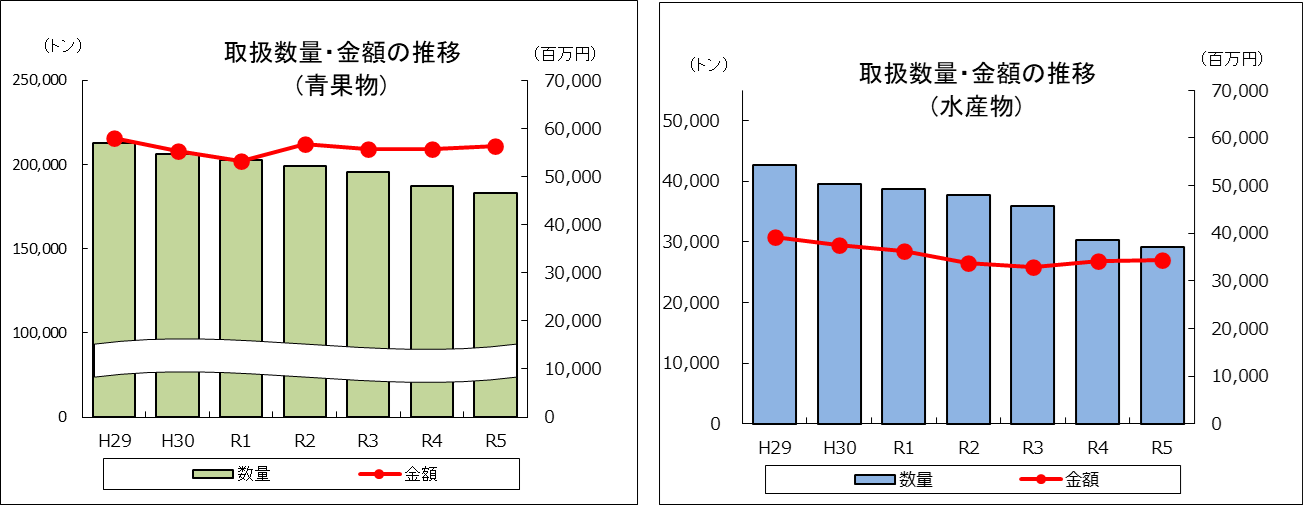 ３．経営成績
４．施設の維持補修の概況（令和５年度）
５．主な行事等（令和５年度）
・大阪府中央卸売市場開場45周年記念式典（R5.5.8）
・開場45周年記念　市場開放デー（R5.11.12）
・指定管理者評価委員会（R5.7.25、R6.3.1）
・大阪府中央卸売市場再整備検討会議（検討会議、分科会、関連事業者説明会）